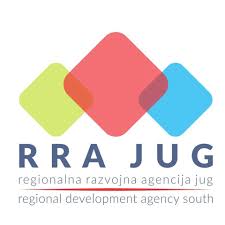 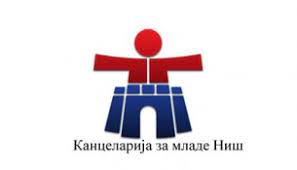 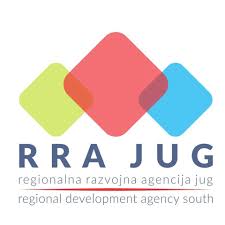 УВОДНИ САСТАНАК
    ______________________________________________________________________
ИЗРАДА СТРАТЕГИЈЕ ЗА МЛАДЕ ГРАДА НИШАЗА ПЕРИОД 2021-2026.ГОДИНЕИ АКЦИОНОГ ПЛАНА ЗА ЊЕНО СПРОВОЂЕЊЕ
Град Ниш
2021.
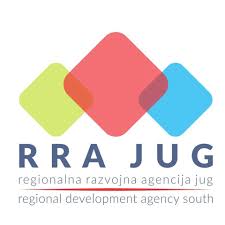 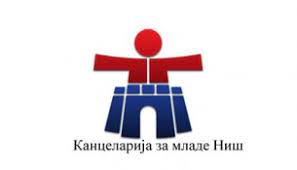 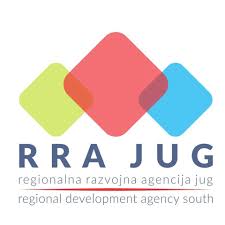 ЦИЉЕВИ САСТАНКА
    ______________________________________________________________________
Информисање заинтересованих страна о почетку процеса израде Стратегије за младеУкључивање свих релевантних актера у процес израде Стратегије за младеПредстављање основних корака у процесу израде Стратегије за младе и како да се они остваре
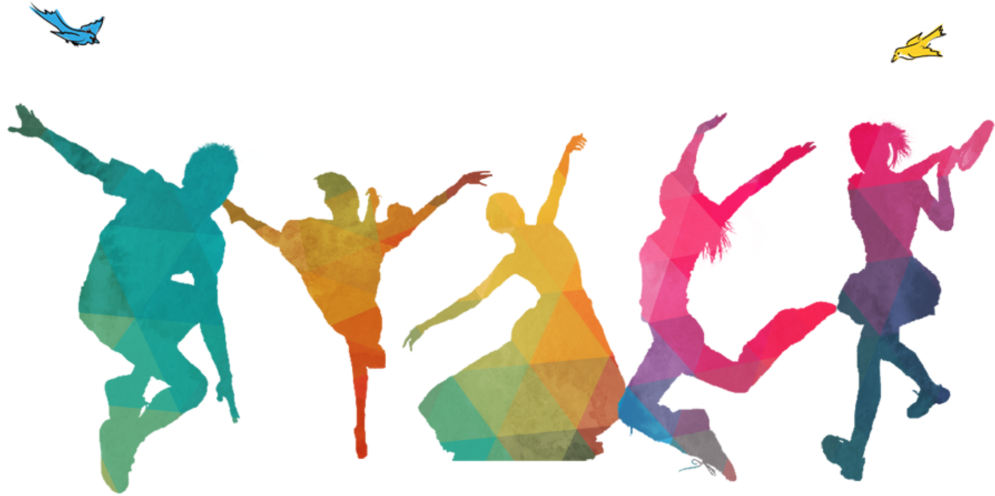 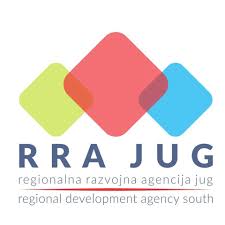 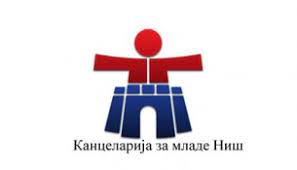 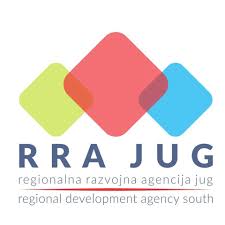 КО СУ МЛАДИ У РЕПУБЛИЦИ СРБИЈИ?
    ______________________________________________________________________
Према Закону о младима и Националној стратегији за младе за период 2015-2025.године, млади су особе узраста од 15-30 годинаУ Републици Србији млади чине око 20% укупног броја становника, док у Граду Нишу тај број износи 16,5%
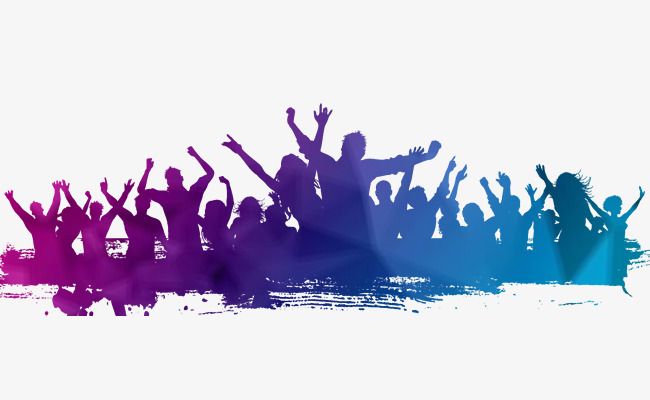 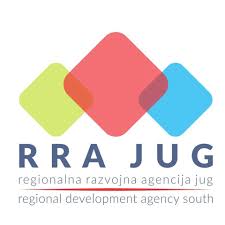 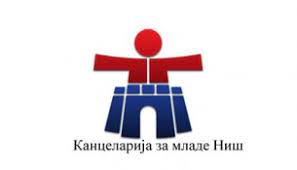 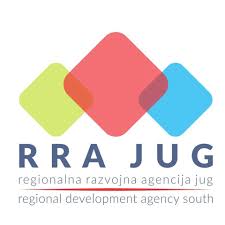 ШТА ЈЕ СТРАТЕГИЈА ЗА МЛАДЕ?
    ______________________________________________________________________
Стратегија за младе представља основни документ јавне политике, којим се на целовит начин утврђујe стратешки правац деловања и јавне политике у области планирања и спровођења омладинске политике - дефинише приоритетне области за младе и активности које одговарају на специфичне потребе младих Града НишаУсваја се, по правилу, за период од 5 до 7 годинаОстваривање циљева Стратегије планира се и прати кроз Акциони план (АП)АП се обавезно усваја уз Стратегију - истовремено са Стратегијом или најкасније 90 дана од усвајања СтратегијеПрестаје да важи истеком времена за који је усвојена или доношењем одлуке о њеном престанку
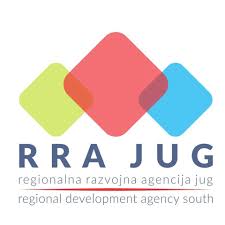 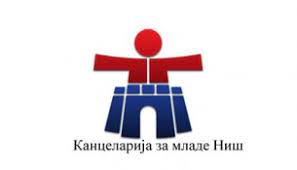 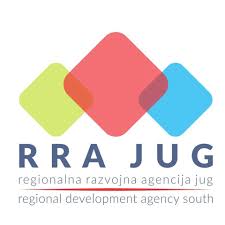 ЗНАЧАЈ ИЗРАДЕ СТРАТЕГИЈЕ ЗА МЛАДЕ
    ______________________________________________________________________
Град Ниш кроз процес израде и спровођења Стратегије за младе Града Ниша за период 2021-2026. године обезбеђује: -Планско и дугорочно задовољење потреба младих-Креирање иновативних мера и услуга прилагођених стварним потребама младих -Економичније коришћење постојећих ресурса (материјалних, техничких и људских)-Унапређену сарадњу, кроз умрежавање локалних институција и организација -Економичније и ефикасније трошење градског буџета намењеног омладинским програмима-Могућност успешног коришћења алтернативних извора финансирања.
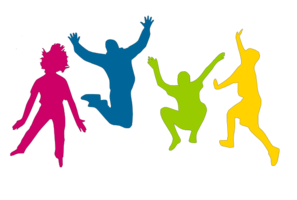 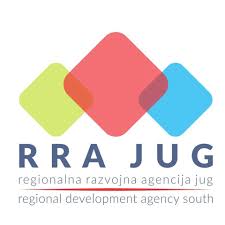 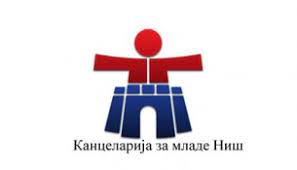 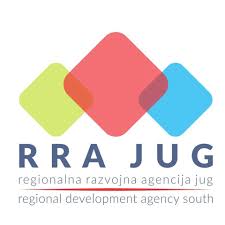 ПРАВНИ ОКВИР
    ______________________________________________________________________


Чл 10. , 18. став 2 и 6, чл. 38 став 3 и 5 Закона о планском систему Републике Србије („Службени гласник РС“, 30/18)

Чл 32. став 1. тачка 6. Закона о локалној самоуправи („Службени гласник РС“, 129/07, 83/14-др.закон, 101/16-др.закон и 47/18)

Члана 37. став 1. тачка 7 Статута Града Ниша („Службени лист Града Ниша“, број 88/08, 143/16. и 18/19)

Национална Стратегија за младе 2015. – 2025.
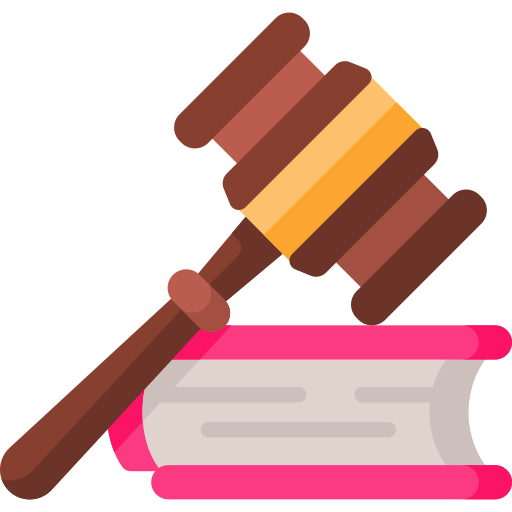 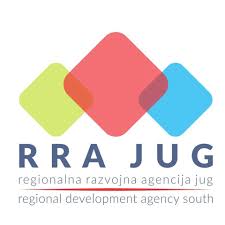 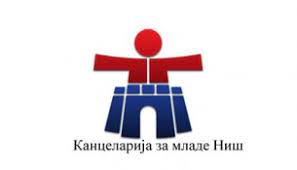 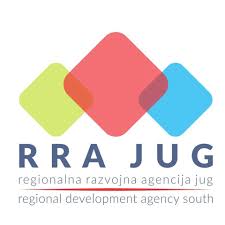 ИНСТИТУЦИОНАЛНИ ОКВИР
    ______________________________________________________________________
Да би се успешно бавили омладинском политиком на локалном нивоу, неопходно је да локална самоуправа постави Институционални оквир (КАНЦЕЛАРИЈА ЗА МЛАДЕ И САВЕТ ЗА МЛАДЕ) који ће да успостави континуитет и системско спровођење мера испланираних према стварним потребама младих у одређеној средини и расположивих ресурса.
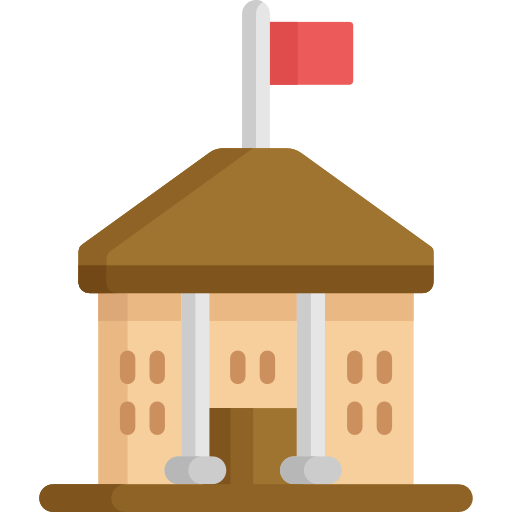 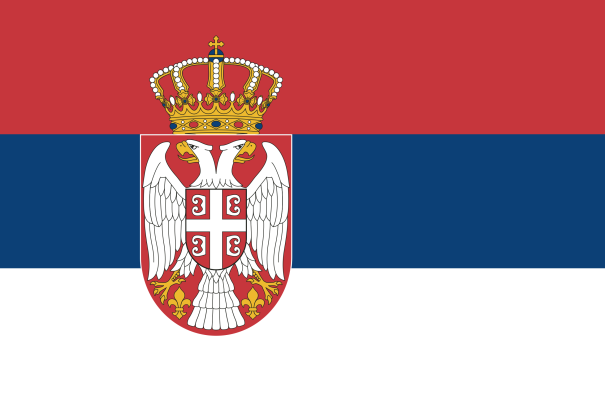 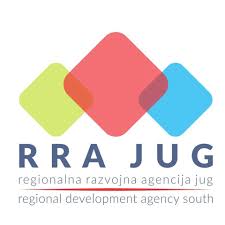 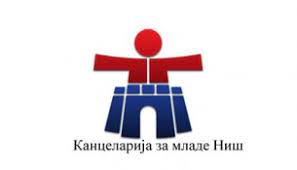 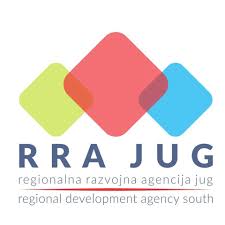 ФАЗЕ ИЗРАДЕ СТРАТЕГИЈЕ ЗА МЛАДЕ
    ______________________________________________________________________
1. Припремна фаза и организација2. Анализа постојећег стања и дефинисање проблема3. Дефинисање приоритетних циљева 4. Утврђивање мера, носилаца и показатеља резултата5. Израда Нацрта стратегије и Акционог плана за њено спровођење6. Спровођење консултација у свим фазама израде Стратегије за младе7. Спровођење јавне расправе8. Усвајање Стратегије и Акционог плана за њено спровођење на Скупштини Града Ниша
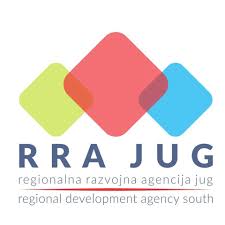 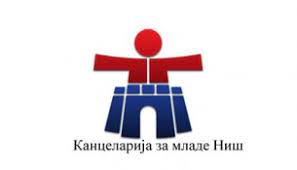 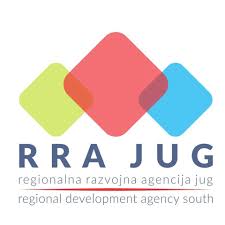 КО СУ УЧЕСНИЦИ?
    ______________________________________________________________________
Квалитетно израђена Стратегија за младе треба да буде дело консензуса свих релевантних актера:
▪ Радне групе за израду Стратегије за младе▪ Локалних механизама за младе (КЗМ-а, Савета за младе, општинских Канцеларија за младе)▪ Представника локалних власти (школа, домова здравља, полицијске управе, библиотеке, музеја, спортских и др. институција и установа...)
▪ Представници Универзитета ▪ Младих, тј. оних на које предложене активности највише утичу▪ Представника невладиних организација▪ Потенцијалних донатора
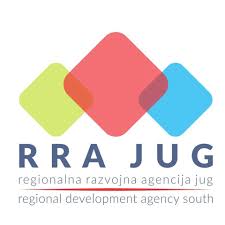 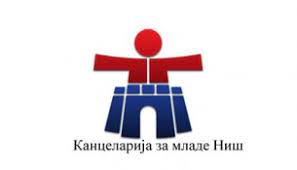 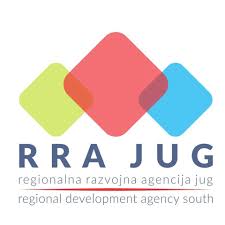 ПРЕДВИЂЕНЕ АКТИВНОСТИ
    ______________________________________________________________________
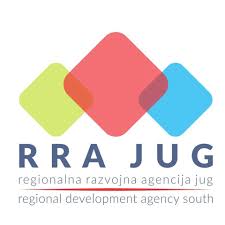 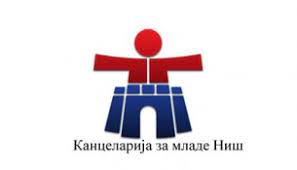 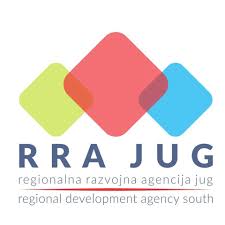 ПРЕДВИЂЕНЕ АКТИВНОСТИ
    ______________________________________________________________________
Ово се односи на активности које ће обезбедити ефикасно прикупљање података како од релевантних актера – представника институција и организација, тако и од младих, како би се што јасније установили резултати и изазови процеса имплементације Стратегије за младе.Као алат у прикупљању података  користиће се U-Report – УНИЦЕФ-ова платформа за учешће младих.
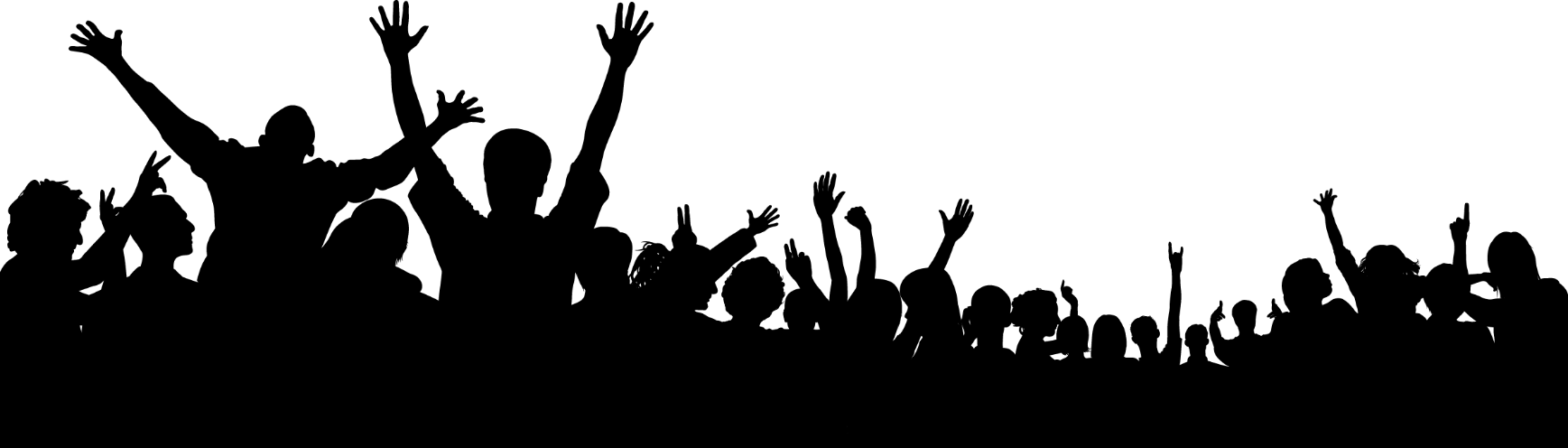 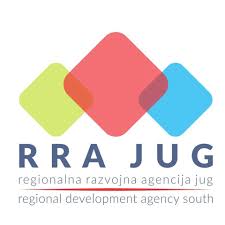 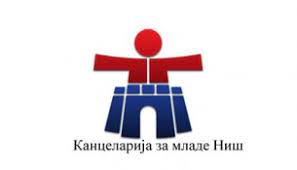 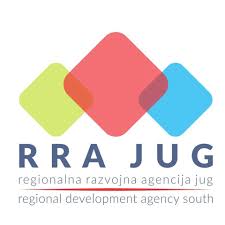 САДРЖИНА СТРАТЕГИЈЕ
    ______________________________________________________________________
1. Увод2. Визија3. Преглед и анализа постојећег стања4. Општи и посебни циљеви5. Мере за постизање општих и посебних циљева6. Кључни показатељи учинака на нивоу општих и посебних циљева7. Институционални оквир и план за праћење спровођења, вредновање и извештавање о постигнутим циљевима и спроведеним мерама8. Други елементи прописани подзаконским актом Владе
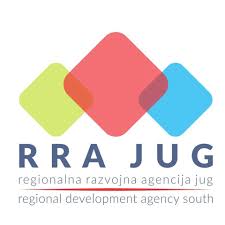 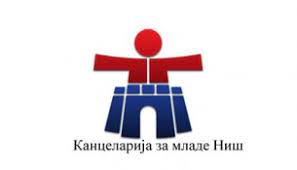 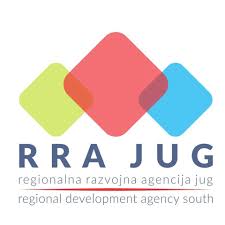 НА КОЈИ НАЧИН УКЉУЧИТИ МЛАДЕ?
    ______________________________________________________________________
Током читавог процеса израде Стратегије за младе неопходно је спроводити консултације.Циљ укључивања је да млади дефинишу своје потребе, проблеме и изазове са којима се сусрећу, као и могућa решења која ће усмеравати рад у процесу израде Стратегије за младе. Технике за спровођење консултација:- Фокус групе- Округли сто- Панел- Анкета- Прикупљање писаних коментара
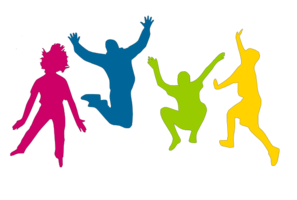 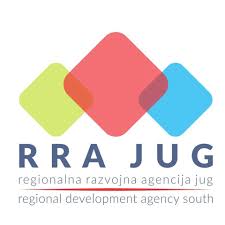 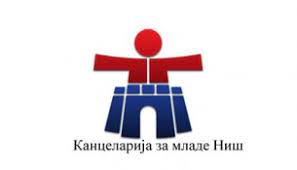 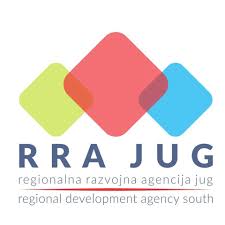 НА КОЈИ НАЧИН УКЉУЧИТИ МЛАДЕ?
    ________________________________________________________________________
Консултације омогућавају: - Транспарентан и недискриминаторан процес креирања Стратегије за младе- Боље разумевање проблема у раним фазама- Боље разумевање предложених решења- Лакше сагледавање различитих опција- Могућност тестирања одређене опције Стратегије за младе- Да се добију специфични подаци и побољша квалитет анализе ефеката Стратегије за младе- Боље сагледавање потреба циљних група и заинтересованих страна- Легитимитет и спроводљивост коначног предлога Стратегије за младе- Лакше праћење и вредновање постигнутих учинака Стратегије за младе
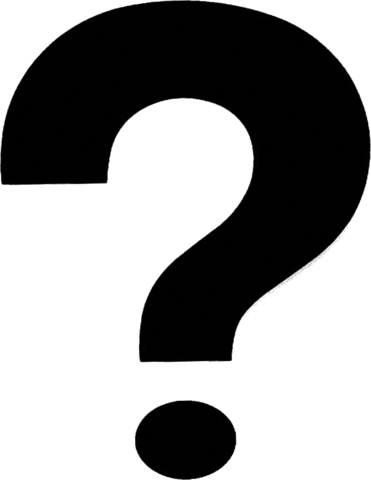 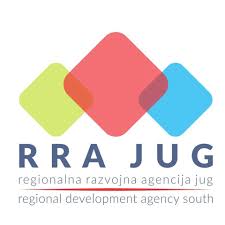 ЗАКЉУЧАК
    ________________________________________________________________________
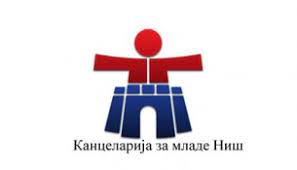 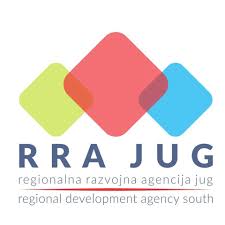 Успешност спровођења Стратегије за младе зависи првенствено од локалне средине - локалних институција и организација као и шире локалне јавности, која треба да препозна у младим људима своја дугорочна стратешка решења.За остваривање постављених циљева Стратегије за младе најважнија је реализација, тј. конкретизација предвиђених активности.Планско и системско бављење омладинском политиком, посебно у ситуацији рестриктивних градских буџета, представља велики изазов за сваку локалну средину, али ће и даље успешност целокупног процеса зависити од личне мотивације свих локалних чинилаца.
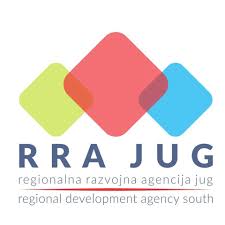 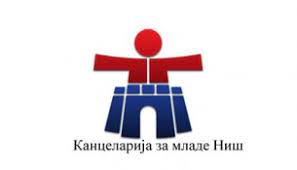 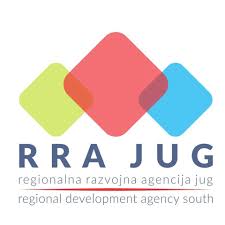 ПИТАЊА?
      _____________________________________________________________________
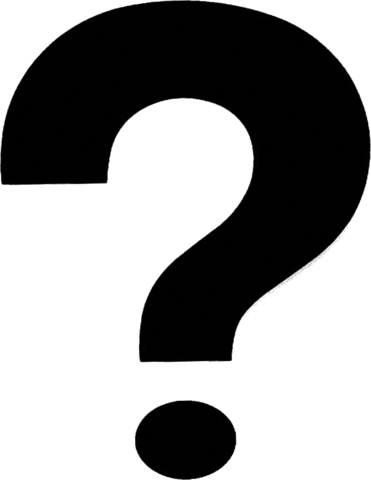 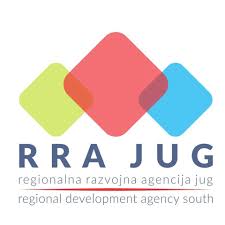 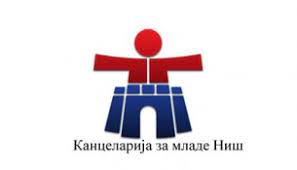 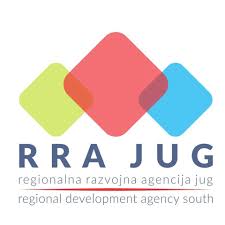 ХВАЛА НА ПАЖЊИ!
      _____________________________________________________________________
Наташа Андрејевић
Регионална развојна агенција ЈУГ
Natasa.Andrejevic@rra-jug.rs 

Јован Милић
Канцеларија за младе Града Ниша
Jovan.milic@gu.ni.rs